Jacek Wallusch_________________________________Applied Quantitative Methods for Business Development and Analysis
Lecture 2:
Introduction to R
Introduction____________________________________________________________________________________________
What is R?
The R project for Statistical Computing
>> R is a language and environment for statistical computing and graphics. <<

The Structure
>>R can be considered as a different implementation of S.<<
>> The S language is often the vehicle of choice for research in statistical methodology, and R provides an Open Source route to participation in that activity. <<

The R Studio
>>RStudio is an integrated development environment (IDE) for R. It includes a console, syntax-highlighting editor that supports direct code execution, as well as tools for plotting, history, debugging and workspace management. <<
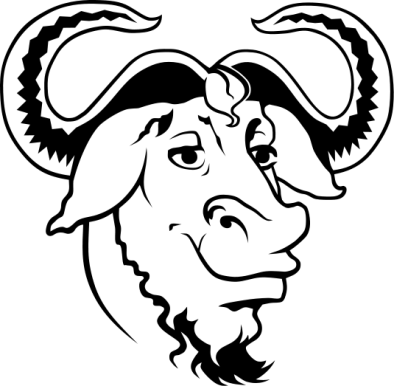 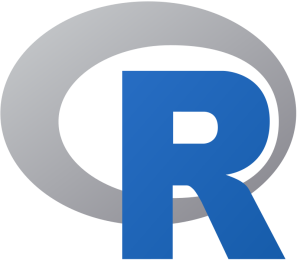 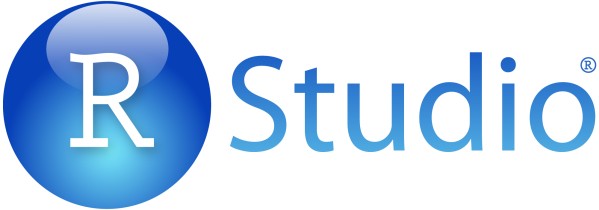 AQM: 2
GNU, R, and the R Studio
R Studio____________________________________________________________________________________________
The Interface
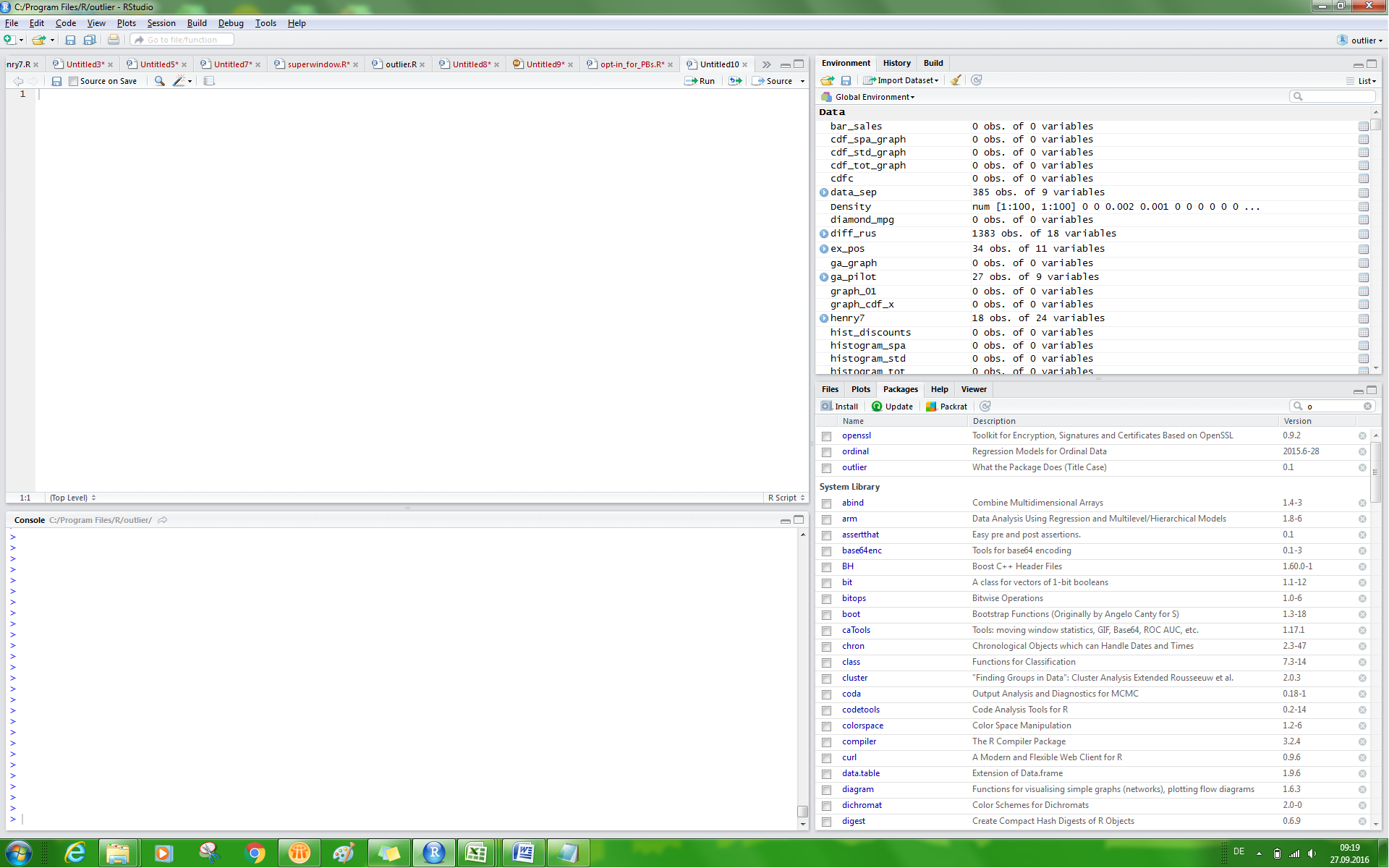 TOOLS: packages
The RUN button
The SAVE buttons
Write your code here
The data
NEW SCRIPT
Console
Packages, Plot Viewer, Help
AQM: 2
The RUN button: alternatively, mark the line(s) and hit CTRL+R
Getting Started____________________________________________________________________________________________
Importing Data
Data File Format







Example
import a csv-file >>my_data.csv<< located in >>C:\Users\Documents\PROJECTS<<, and name the imported data file >>example_data<<


example_data <- read.csv("C:/Users/Documents/PROJECTS/my_data.csv", 
header=TRUE, sep = ";")
AQM: 2
Warning: make sure the address is re-written
Getting Started____________________________________________________________________________________________
Downloading Packages
R Package
>>Packages are collections of R functions, data, and compiled code in a well-defined format.<<

Library
>>The directory where packages are stored is called the library.<<
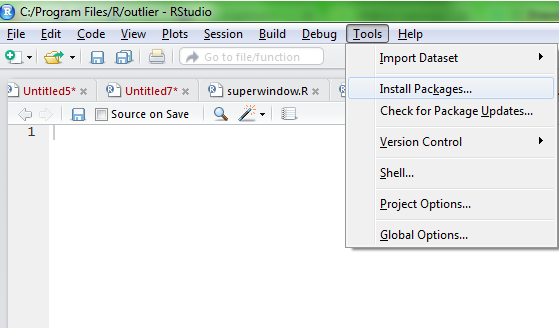 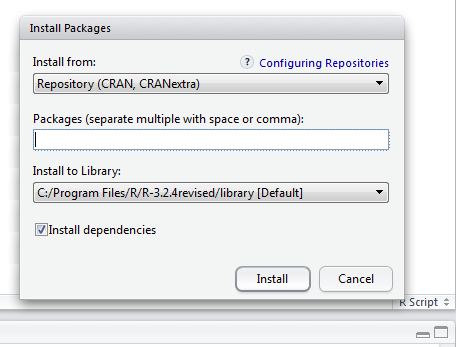 AQM: 2
http://www.r-tutor.com/r-introduction/data-frame/data-import
Getting Started____________________________________________________________________________________________
Downloading Packages
Example
Download package PLOTLY
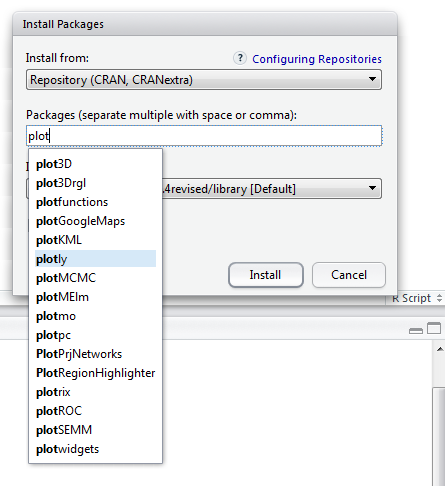 type the name of the package you would like to install
select the package from the list
click INSTALL
AQM: 2
Descriptive Statistics____________________________________________________________________________________________
Example
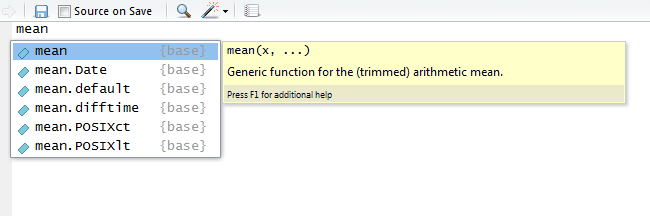 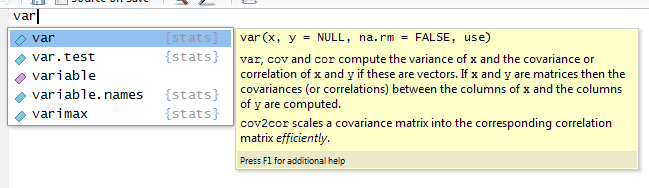 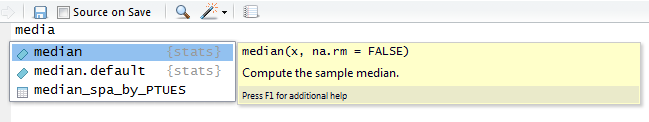 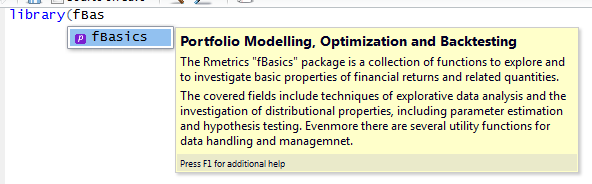 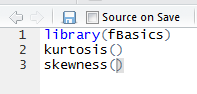 AQM: 2
Skewness and Kurtosis: use also the psych-package
Time Series____________________________________________________________________________________________
The ZOO-Package
R and Time Series
[1] Make sure the variable has a time series interpretation.
[2] Make sure the vector of dates can be recognised by R
[3] Apply the zoo-package

Dates
[1] Daily series: preferred format saved in .csv-file
YYYY-MM-DD
[2] For monthly and quarterly data use 
as.Date

Zoo-Object
Assign the dates to the variable (ordered observations)
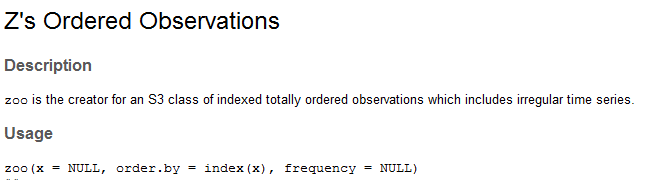 AQM: 2
ts-object: an alternative time-series object
Time Series____________________________________________________________________________________________
Example
Uncertainty in the Polish foreign exchange rate market
Squared differences of the logarithmic rate of return as an approximate measure of uncertainty

Operations
[1] take the natural logarithms of forex series
[2] calculate first differences
[3] square the first differences
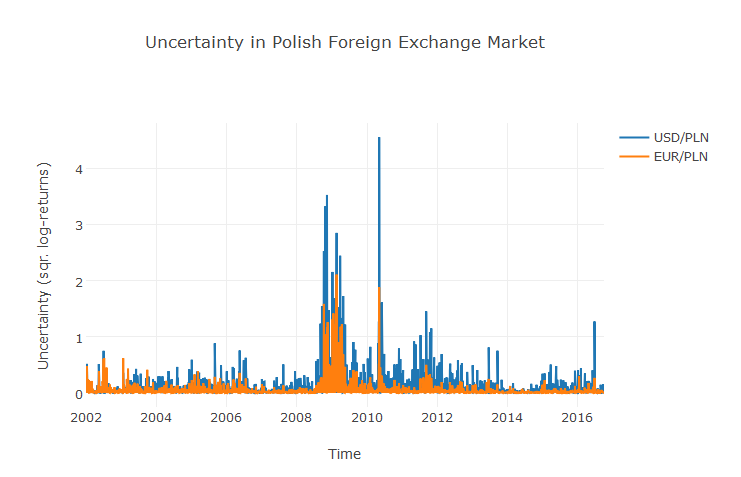 AQM: 2
file: week02.R
Homework Assignment____________________________________________________________________________________________
Week 2
Uncertainty in the Polish foreign exchange rate market again

[1] select two currencies: one from G7-like country and one from emerging market
[2] perform the necessary operations to get the uncertainty measure
[3] plot the uncertainty measure against time
[4] interpret and compare the results


Send the R-script
Send the presentation in Power Point

Remarks:
interpret does not mean ‘describe only’
PAT: an extra point for two more countries from the same region as the emerging country
AQM: 2
file: week02.R